Benjamin Browning, P.E.
Alternative Delivery Director
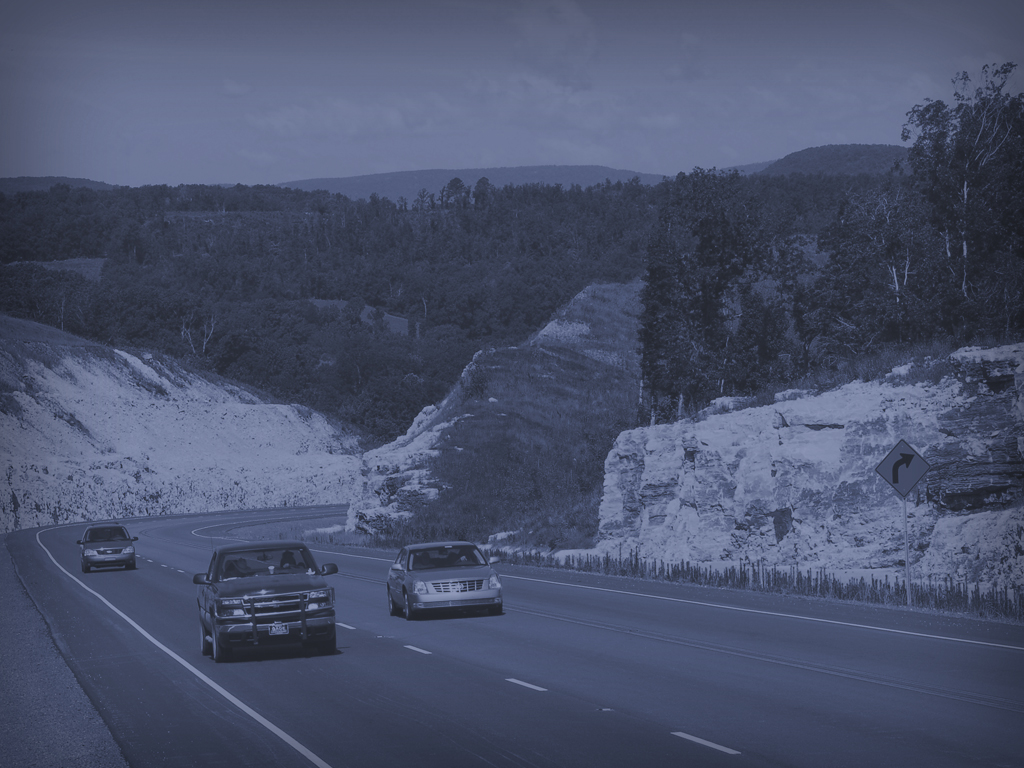 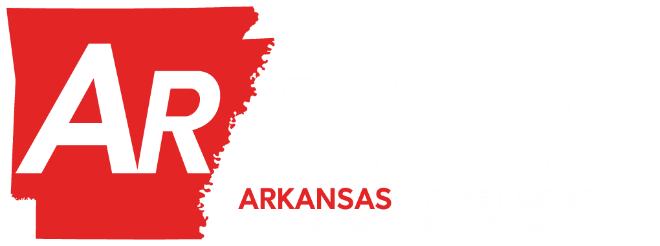 TRC Transportation Conference
August 16th, 2019
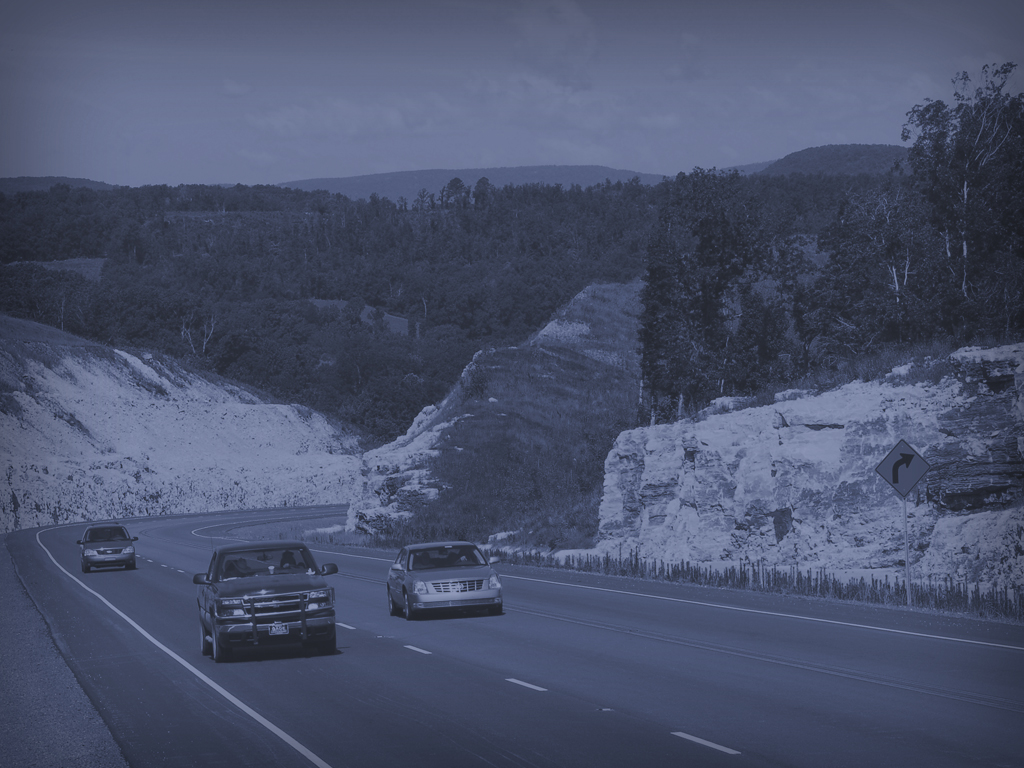 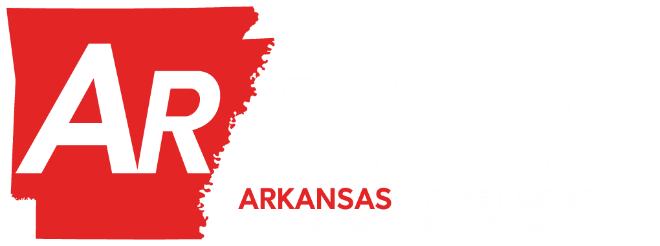 Innovation in Project Delivery
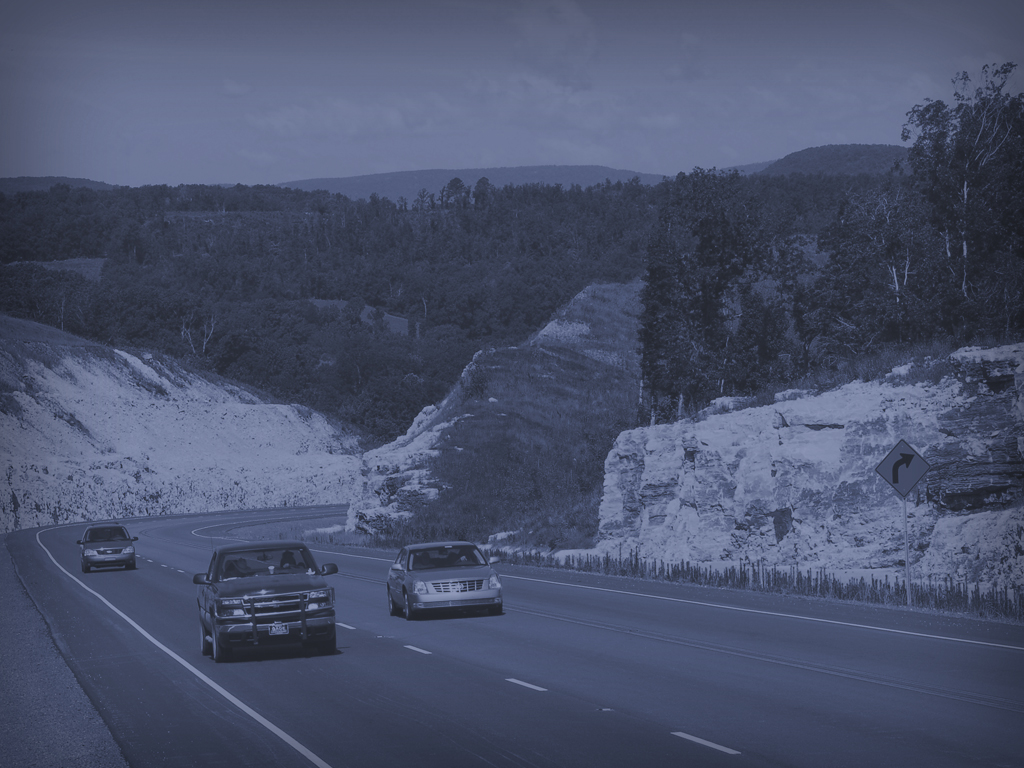 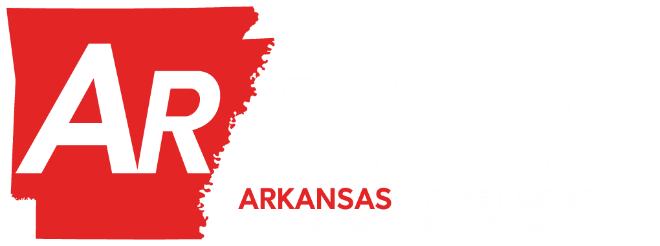 Alternative Delivery
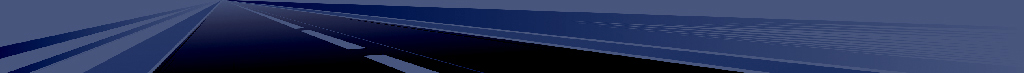 Alternative Delivery
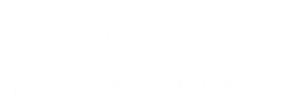 What is Alternative Delivery?:
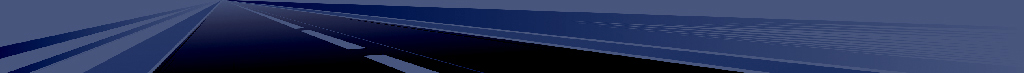 Construction Manager/General Contractor
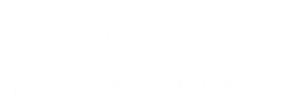 Innovation Opportunity
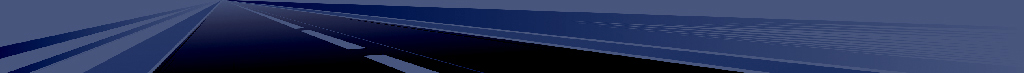 Construction Manager/General Contractor
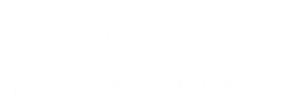 Location: Highway 10 from I-430 interchange to the west.
Budget: Less than $70 million
Scope:
Widening of approximately 1-mile of a major urban arterial.
Improving the interchange with I-430.
Constructing a grade separated interchange with a major city street.
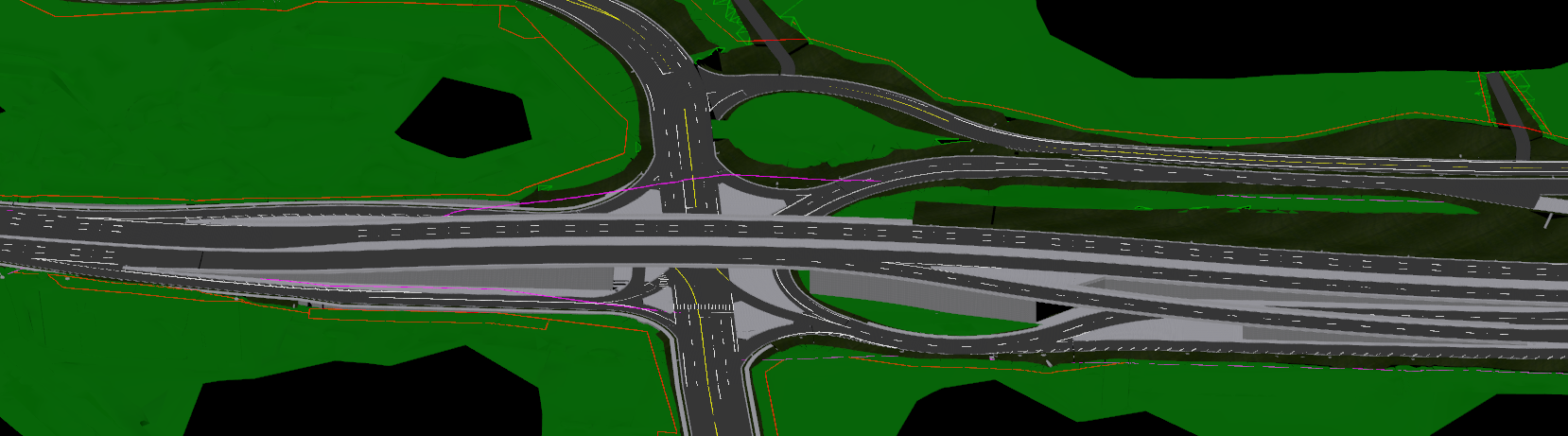 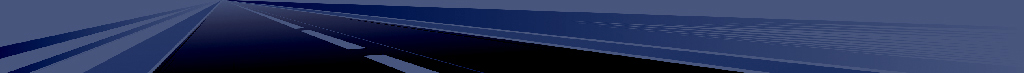 Construction Manager/General Contractor
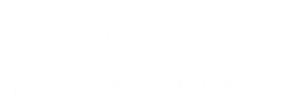 Innovations during Design:
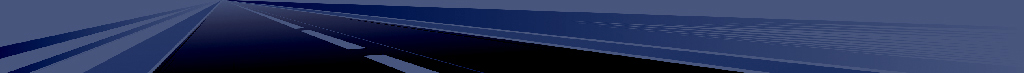 Design-Build
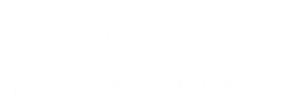 Innovation Opportunity
Innovation Opportunity
Innovation Opportunity
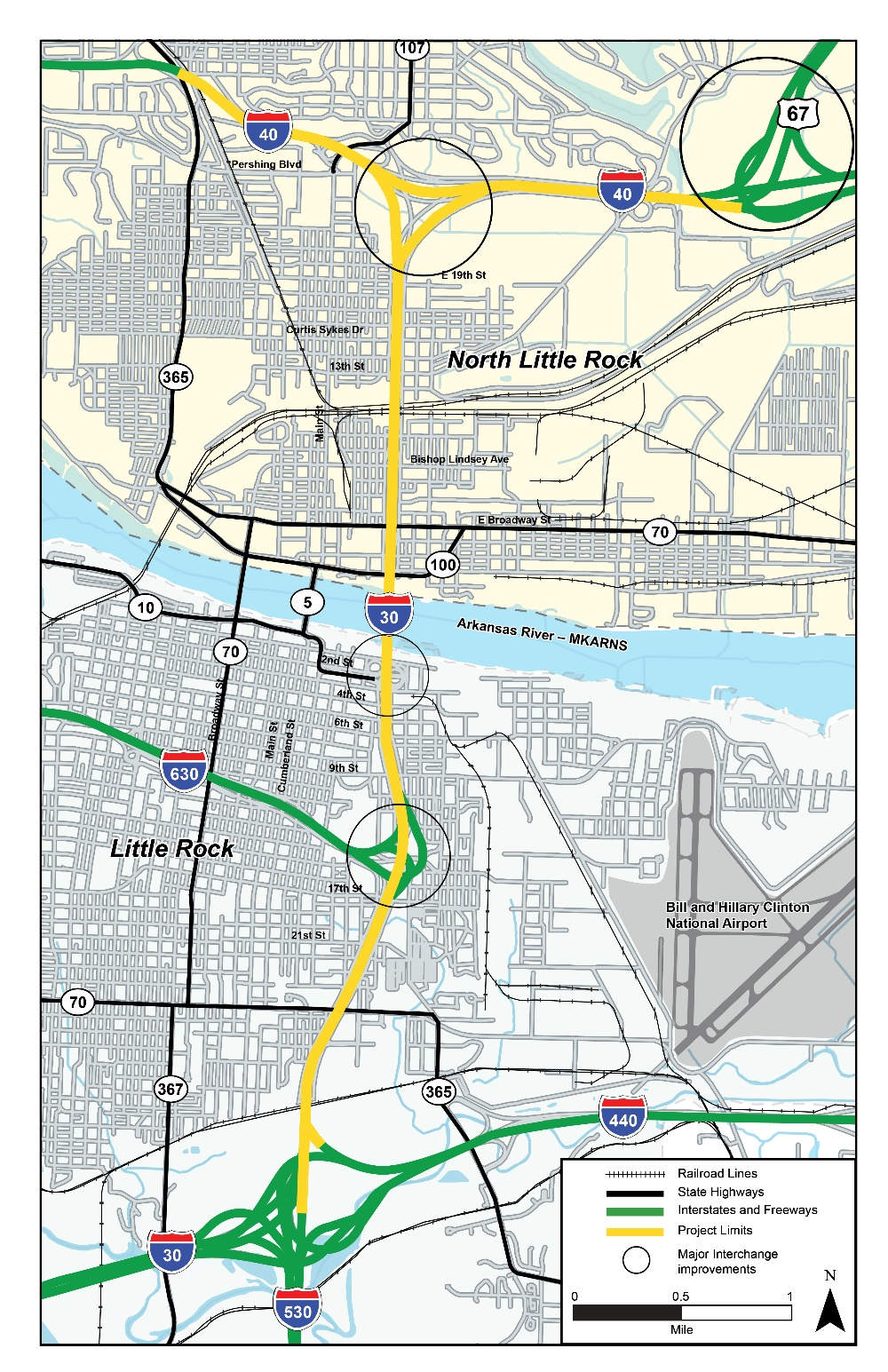 I-30 Corridor Project Overview
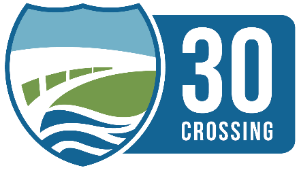 I-30 Project
7.3-mile Interstate project
Convergence of six major interstates/highways
Major River Crossing
Two UPRR Yard crossings
Highest traffic volume in the State
Complex merging and weaving throughout corridor
Interactions with the business districts of two municipalities
Budget larger than the Department’s annual construction program
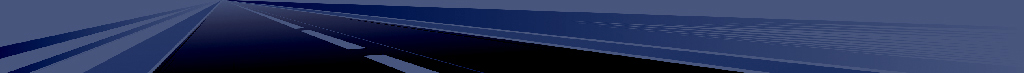 Design-Build
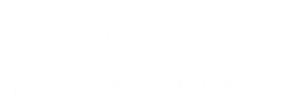 Innovations during Letting – Customize to Project:
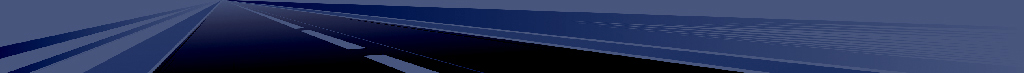 Design-Build
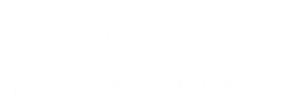 Innovations during Design:
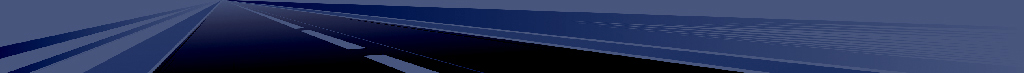 Design-Build
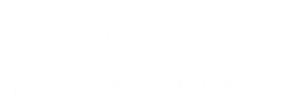 Innovations during Design:
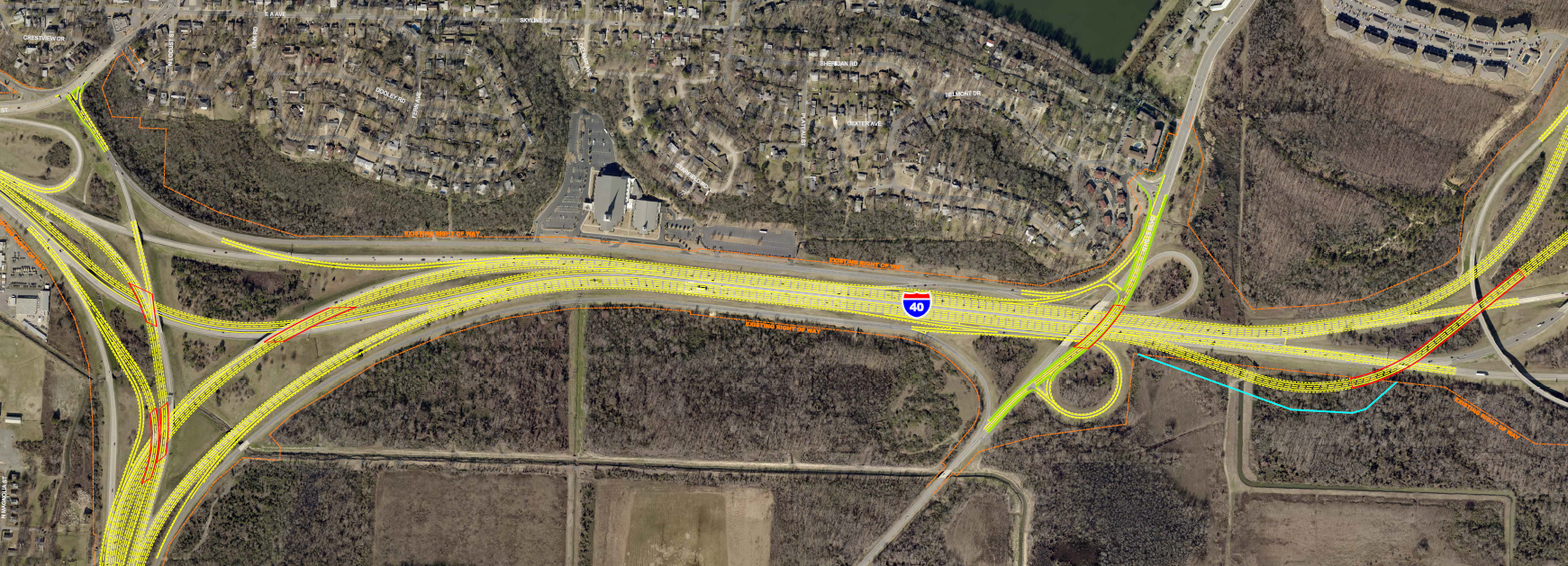 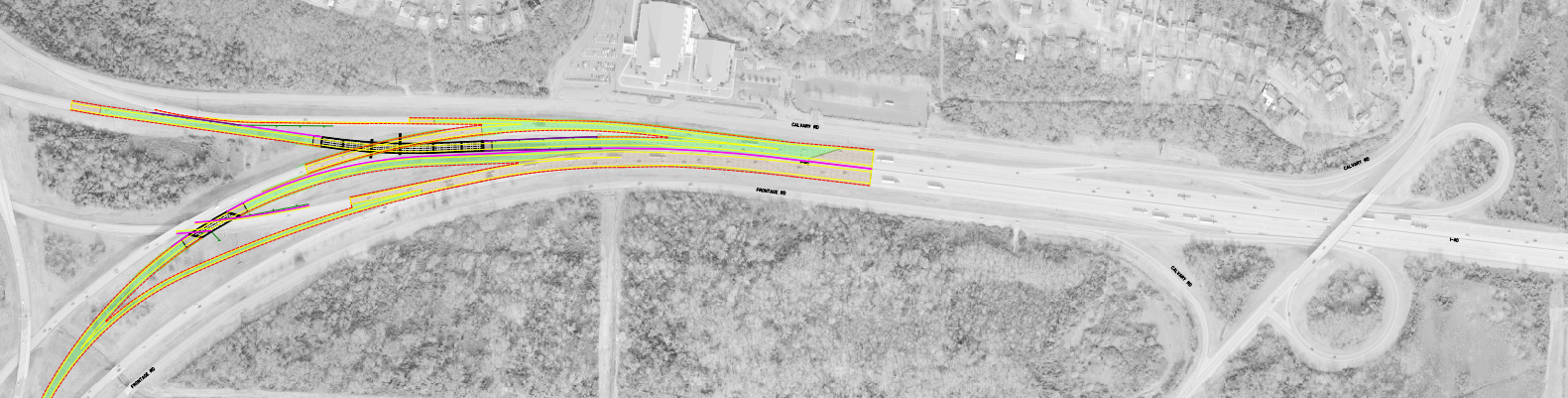 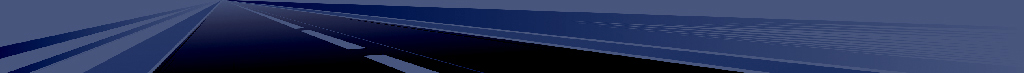 Design-Build
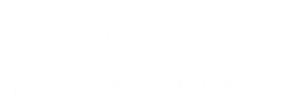 Innovations during Construction:
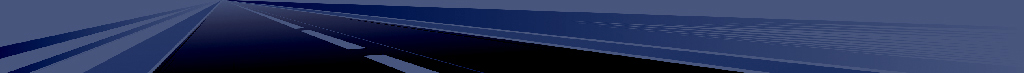 Alternative Delivery
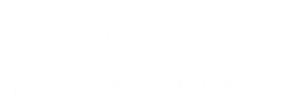 When should Alternative Delivery be used?:
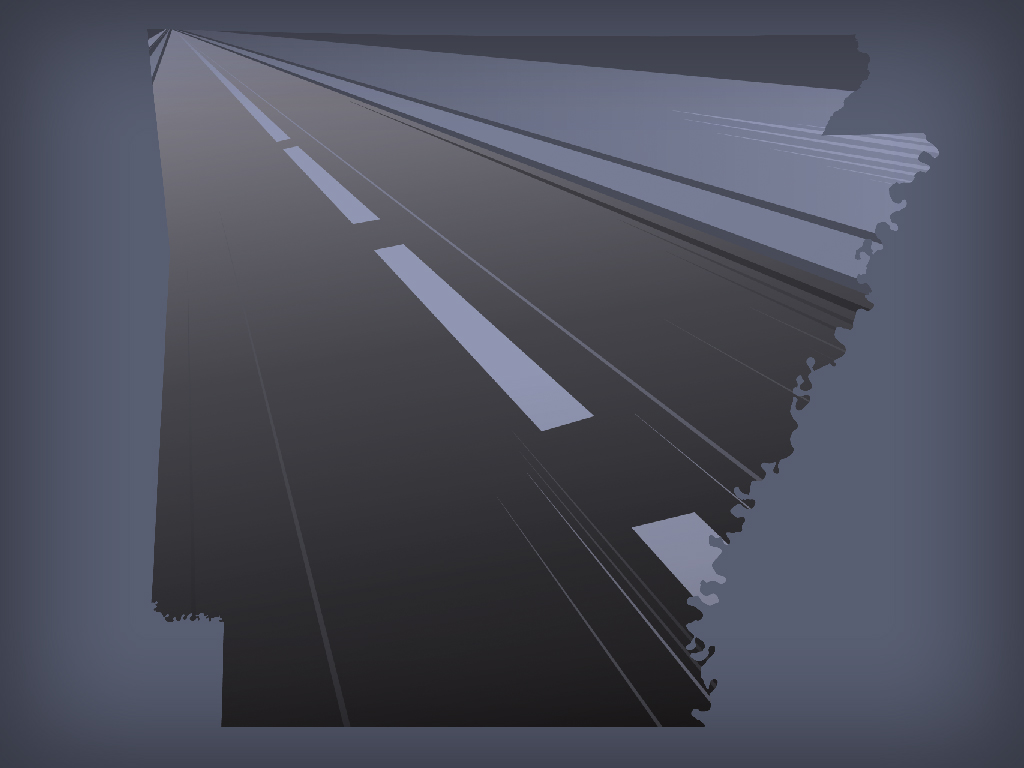 Questions?
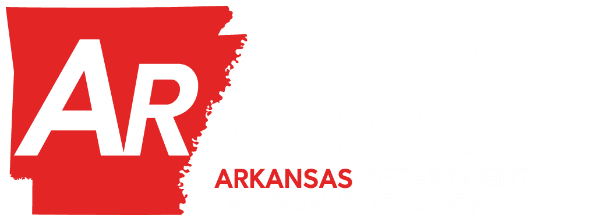 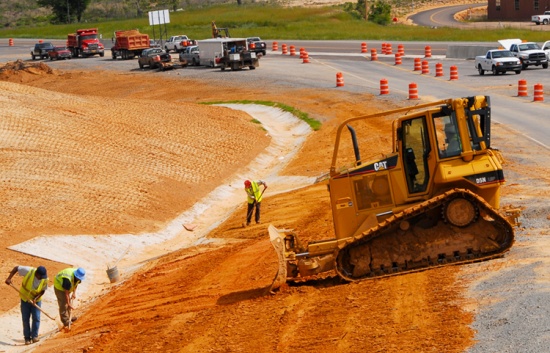 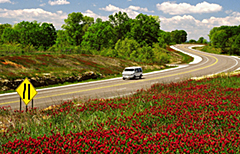 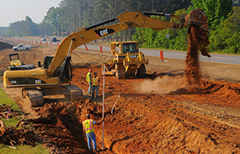 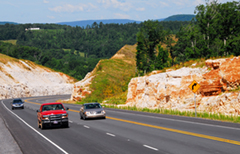